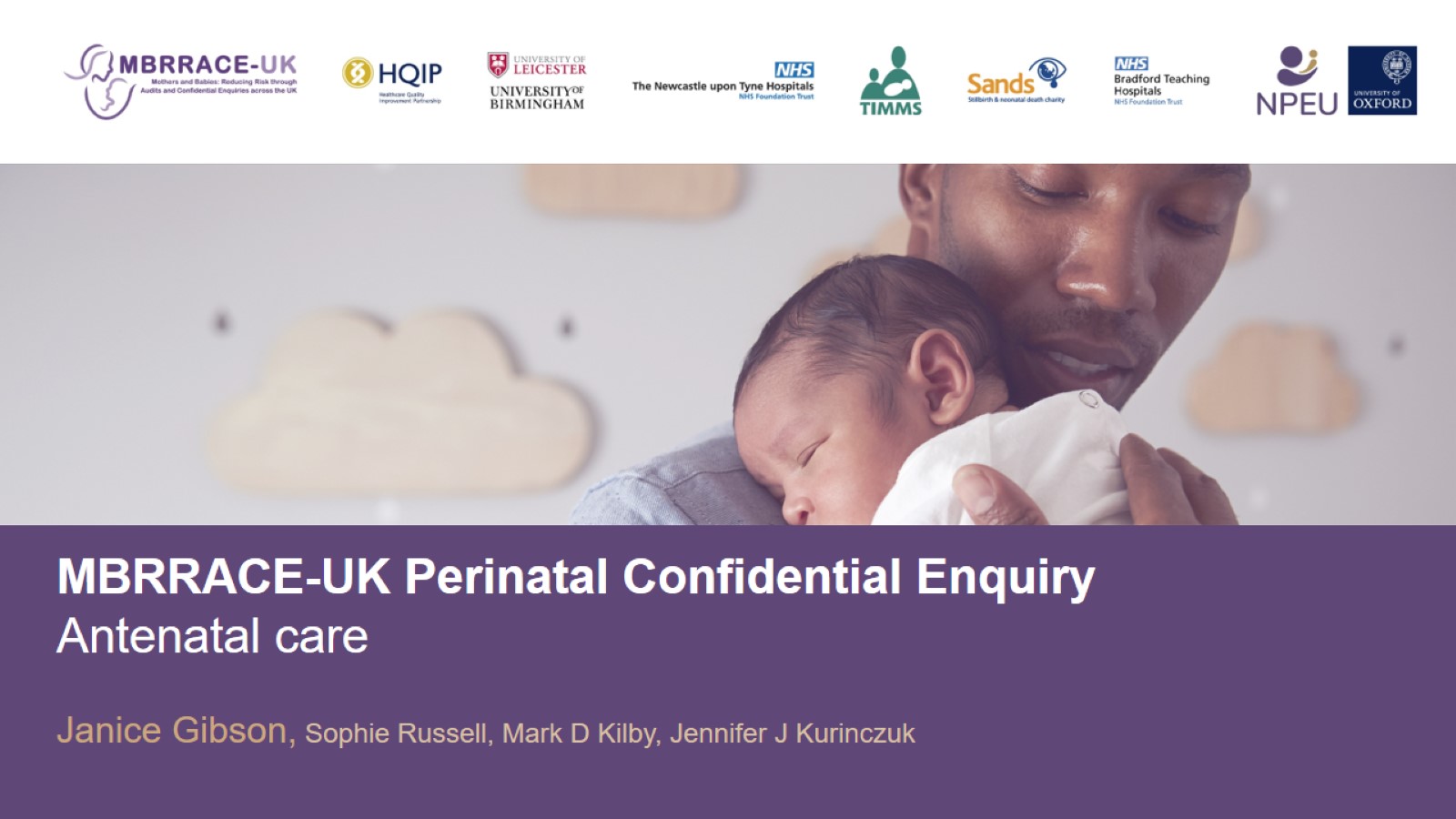 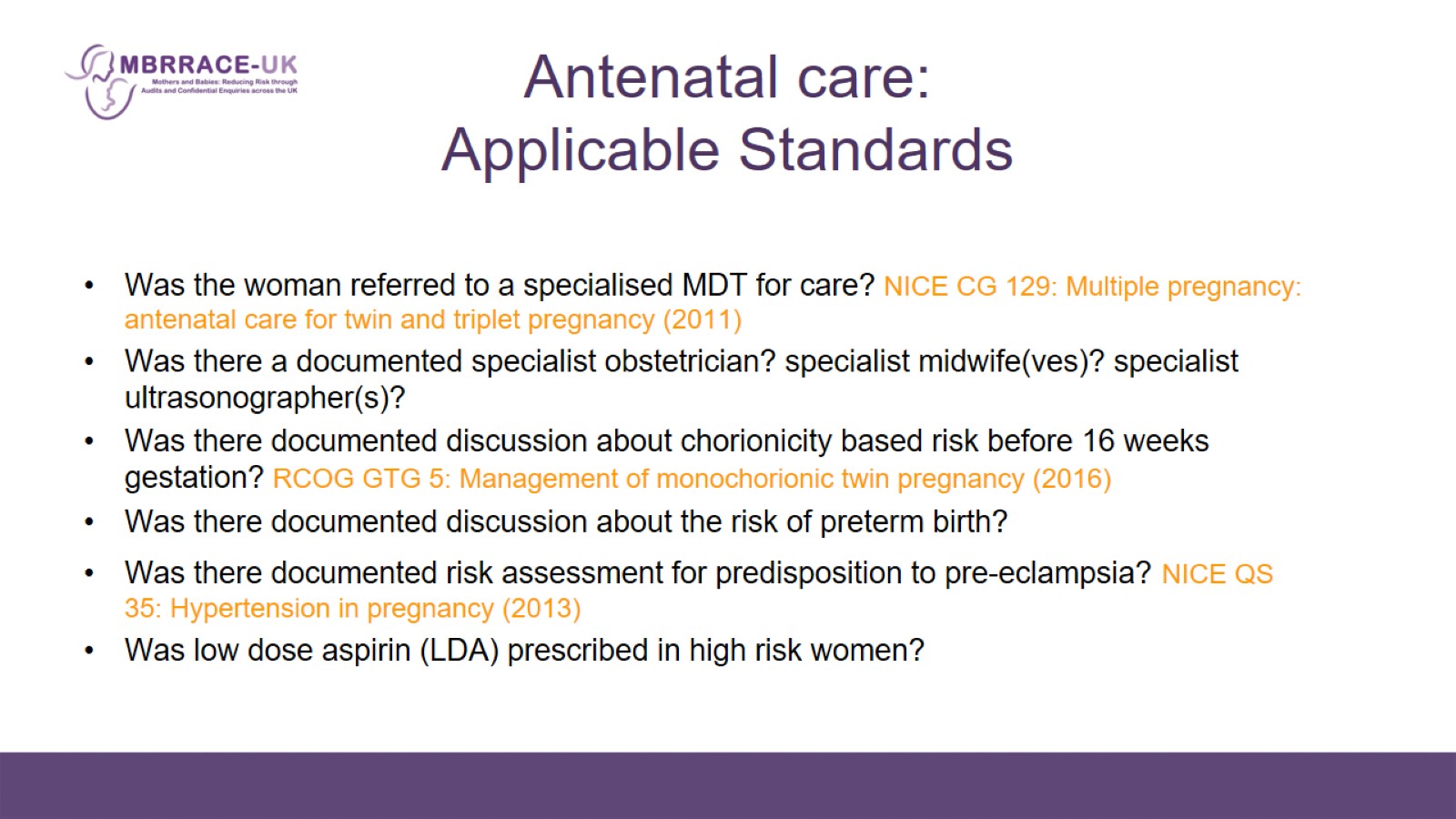 Antenatal care: Applicable Standards
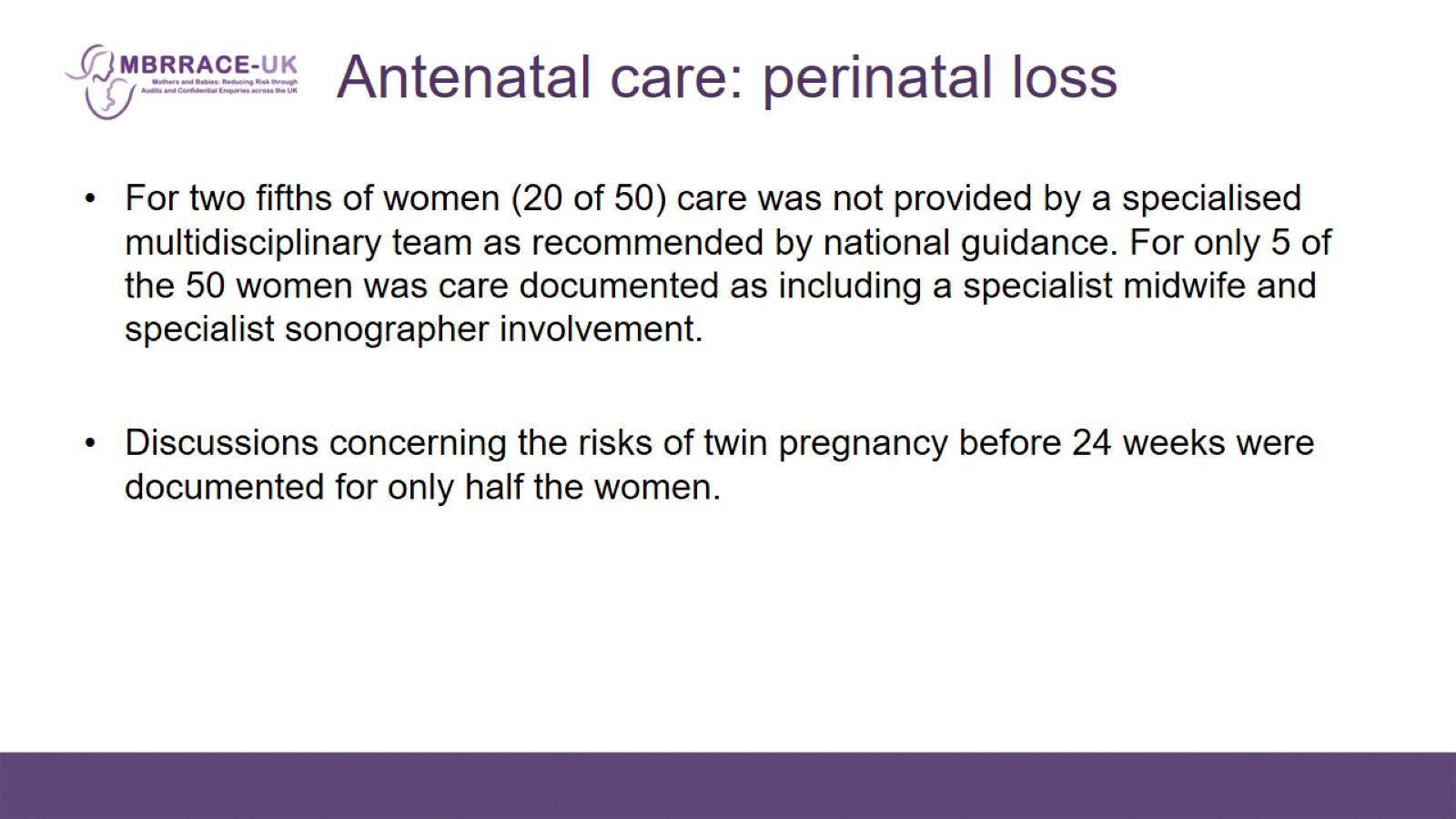 Antenatal care: perinatal loss
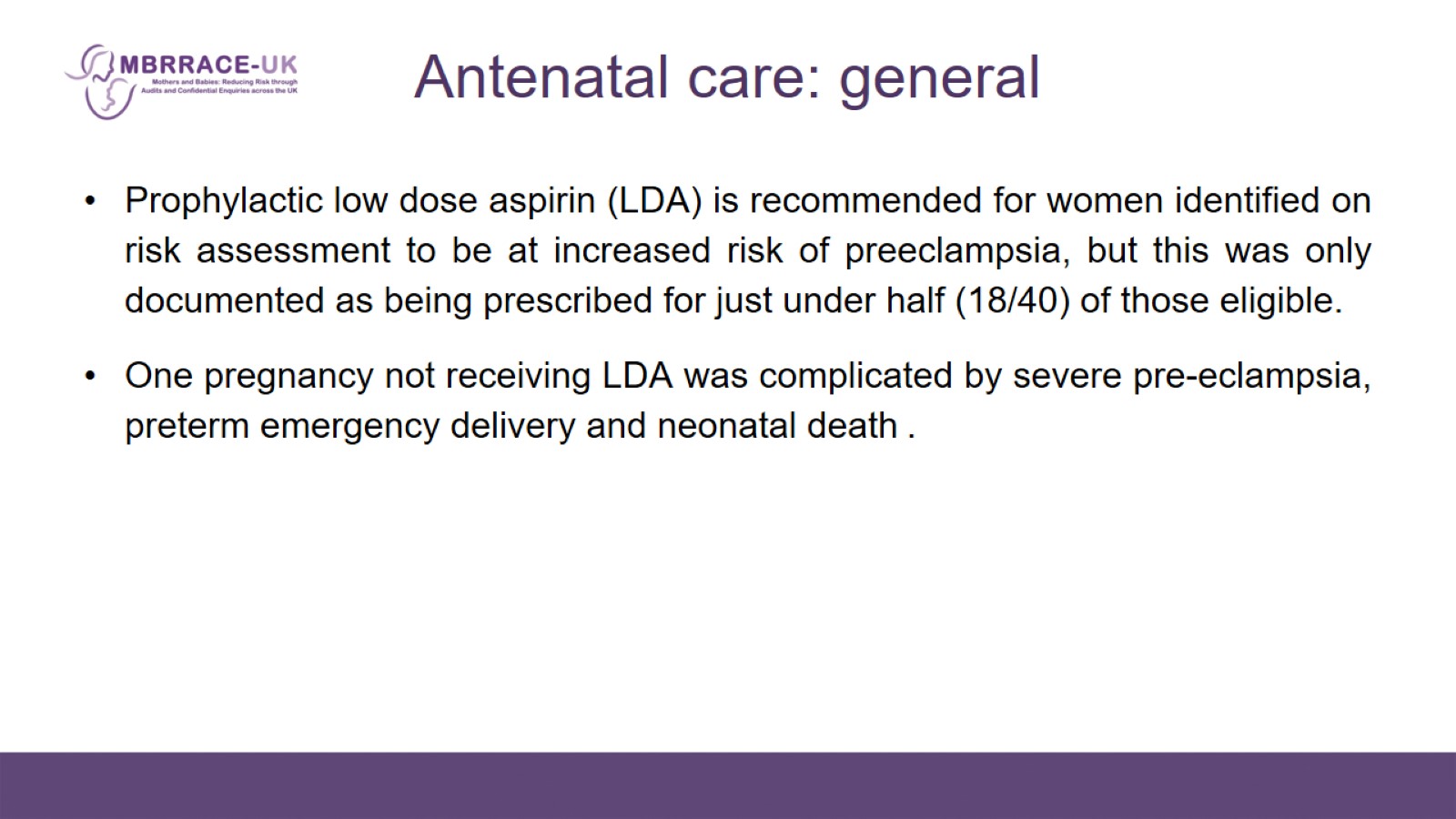 Antenatal care: general
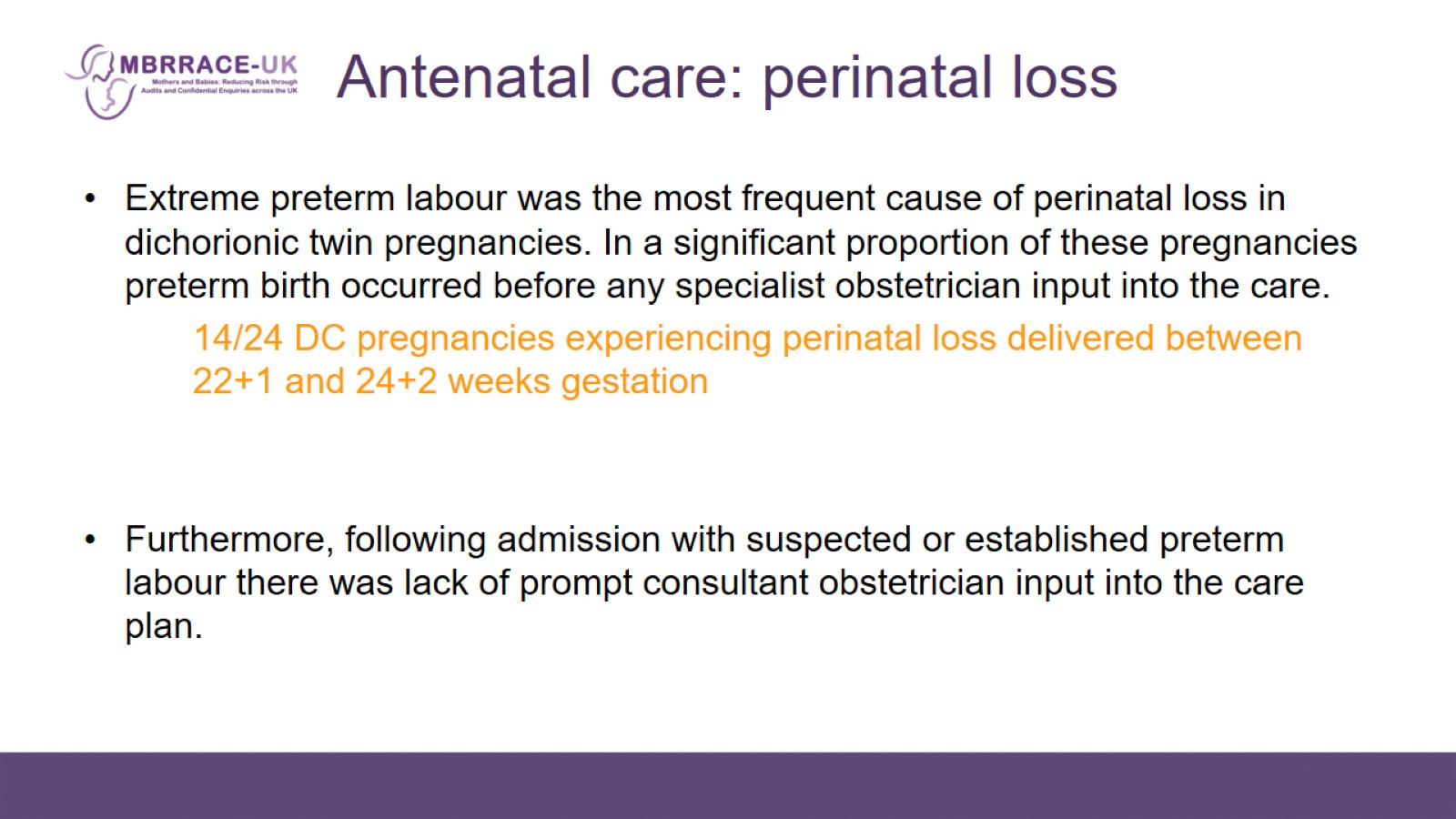 Antenatal care: perinatal loss
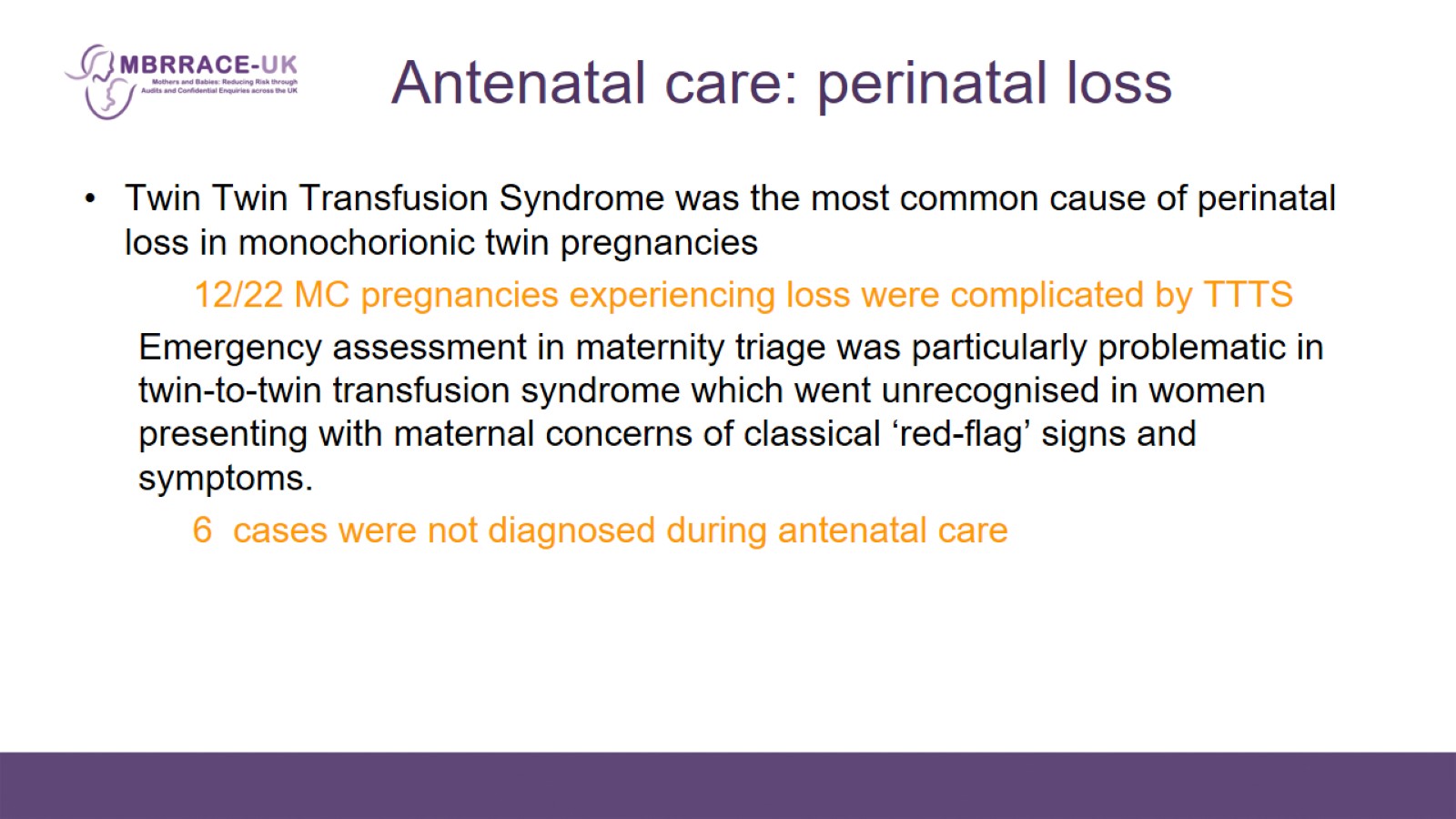 Antenatal care: perinatal loss
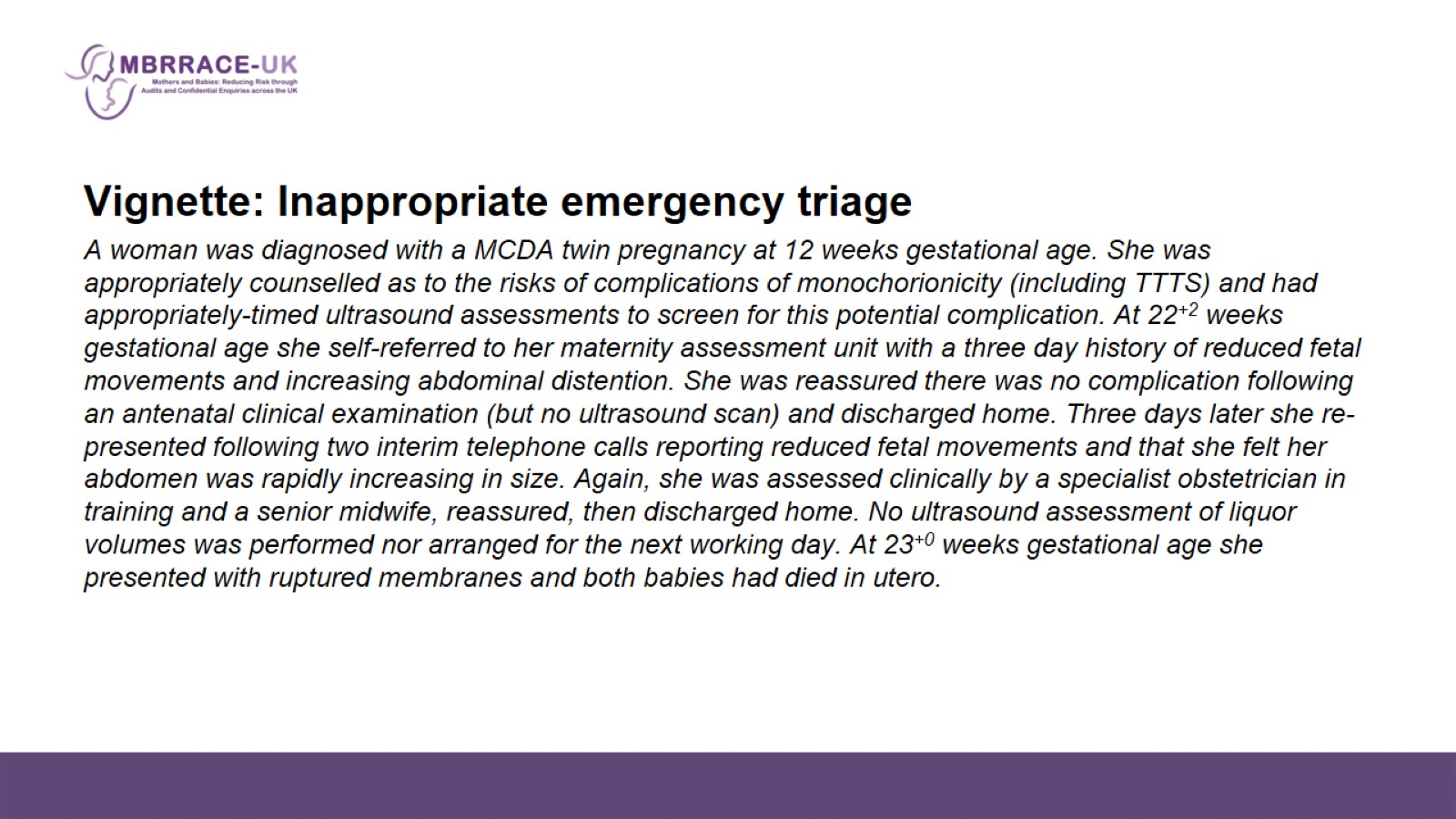 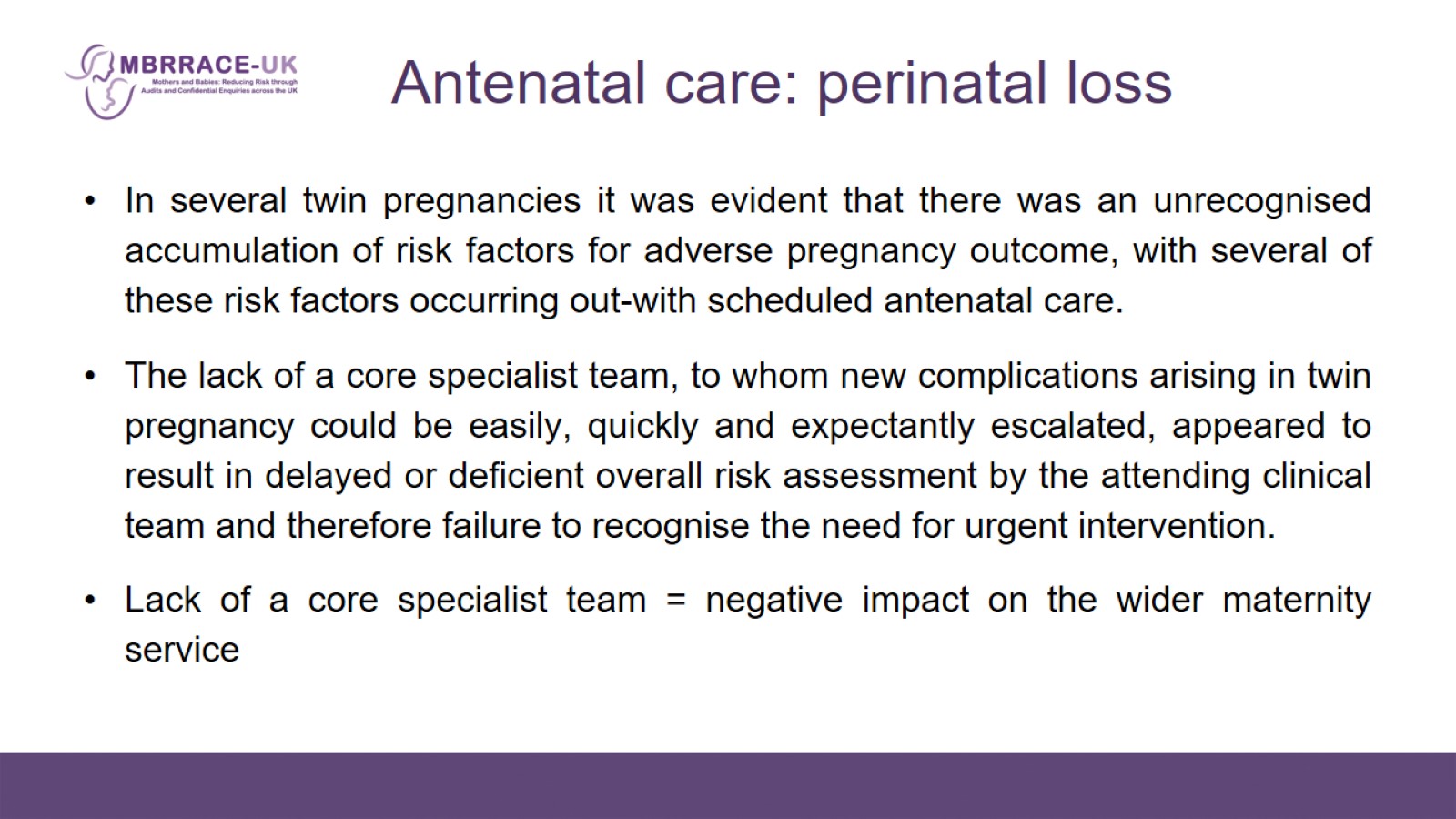 Antenatal care: perinatal loss
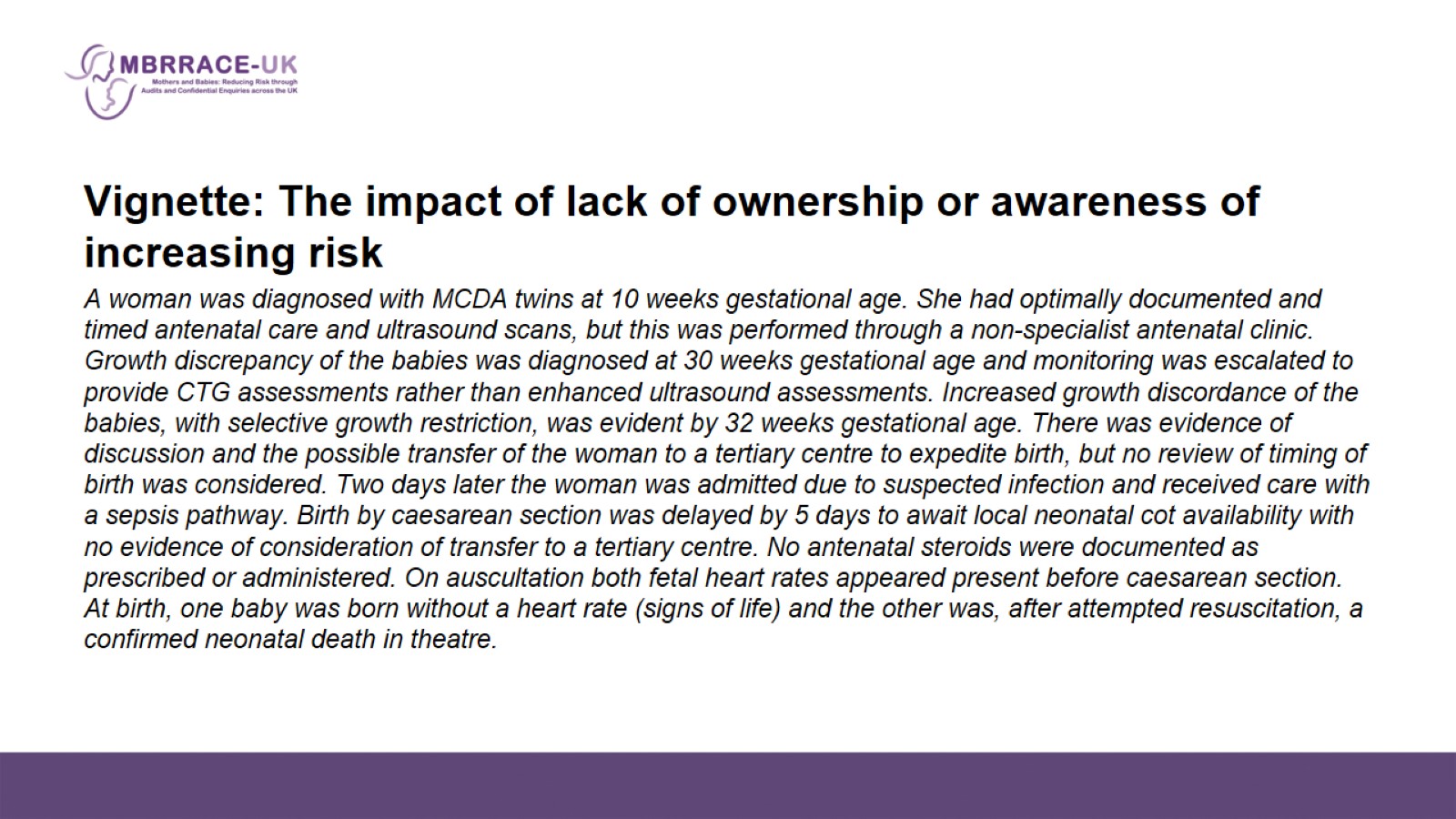 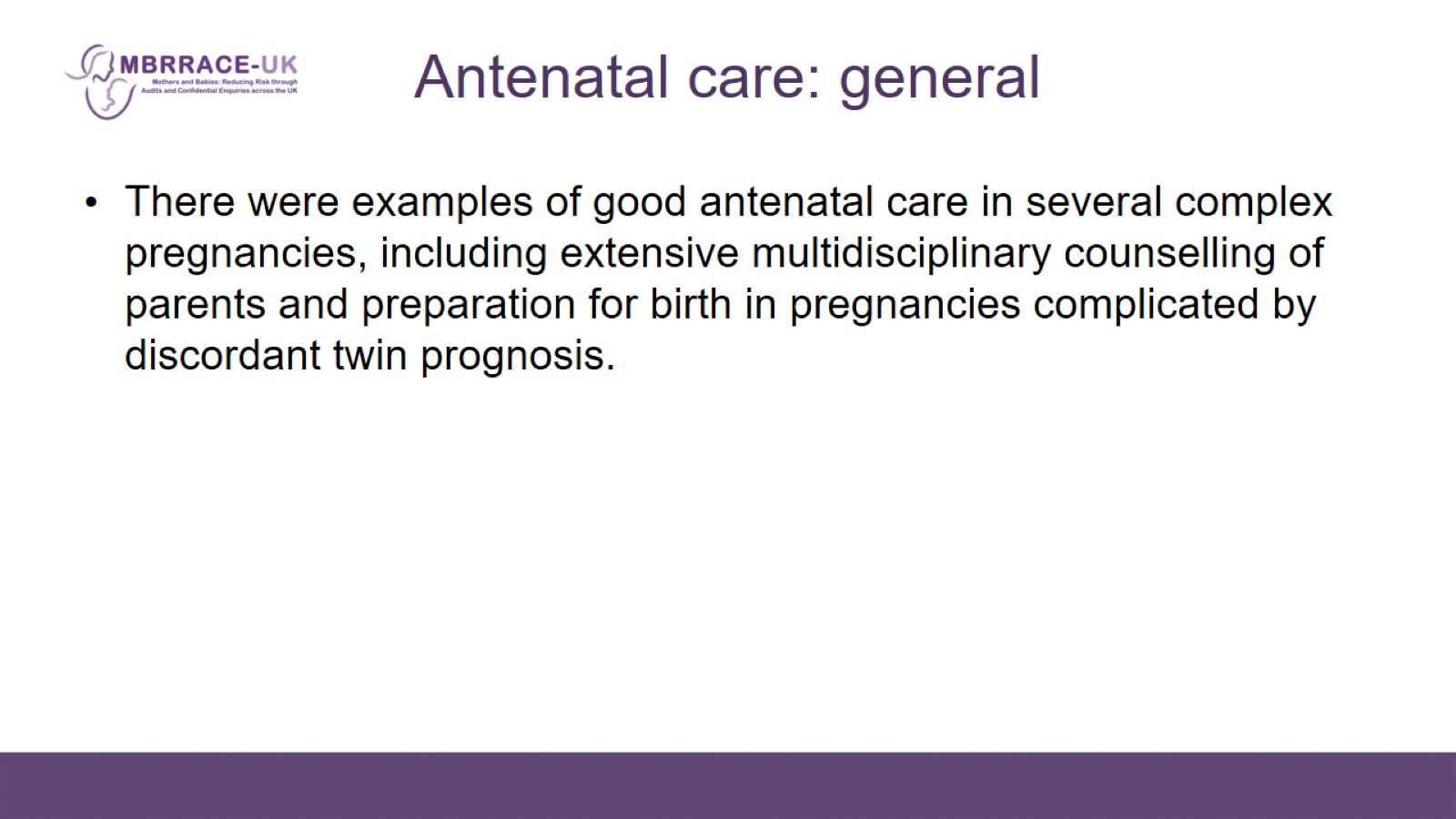 Antenatal care: general
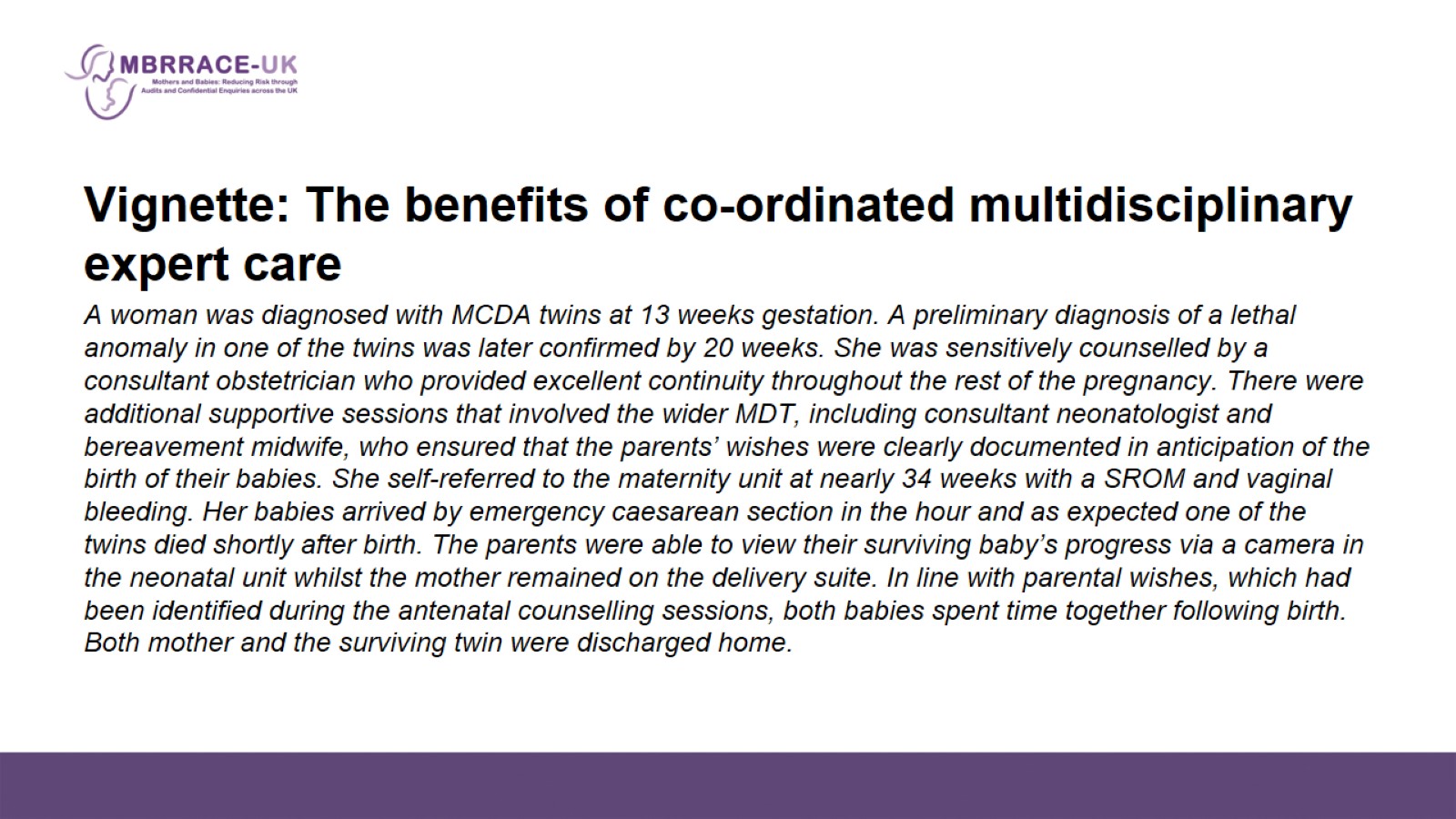 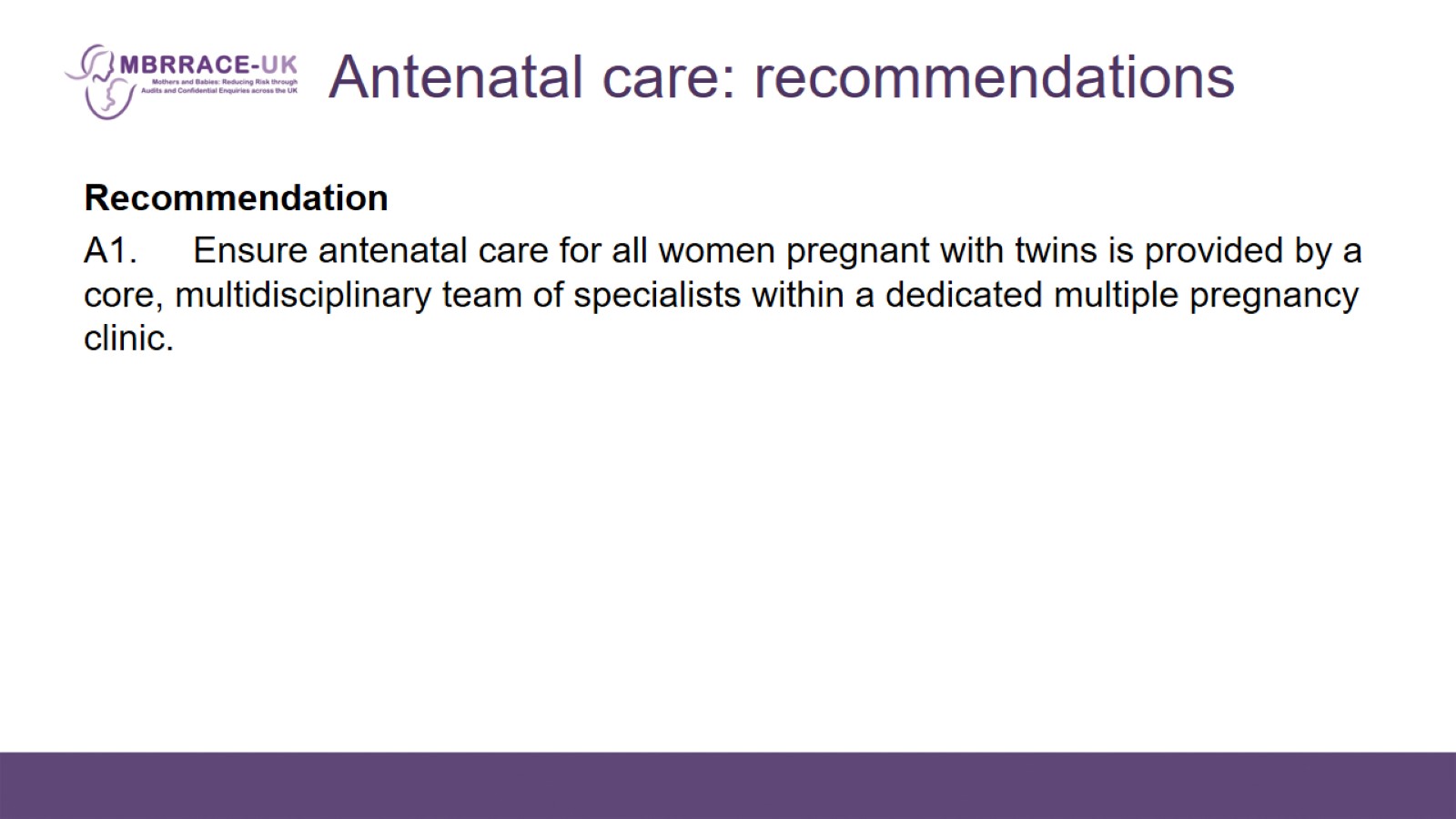 Antenatal care: recommendations
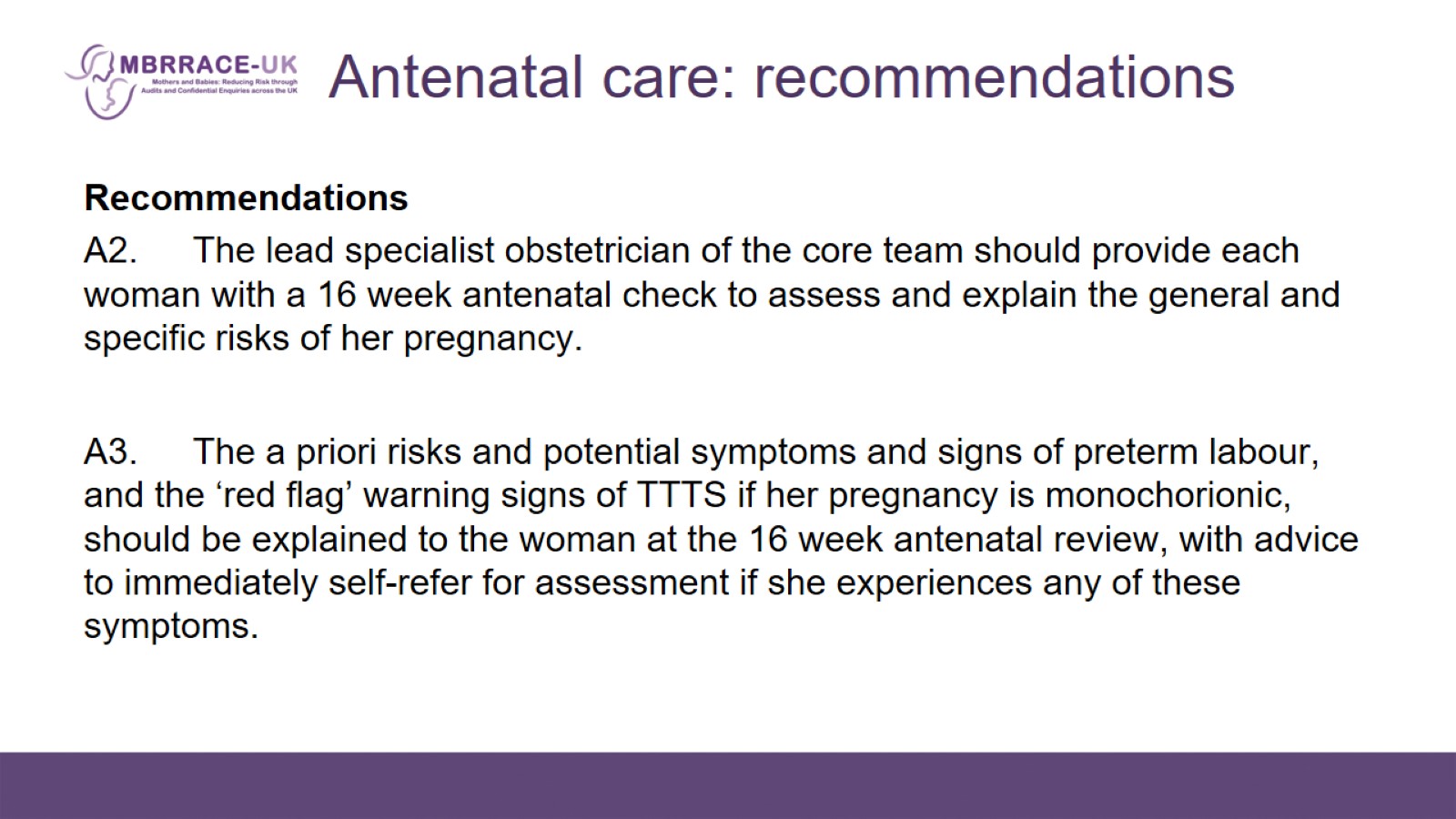 Antenatal care: recommendations
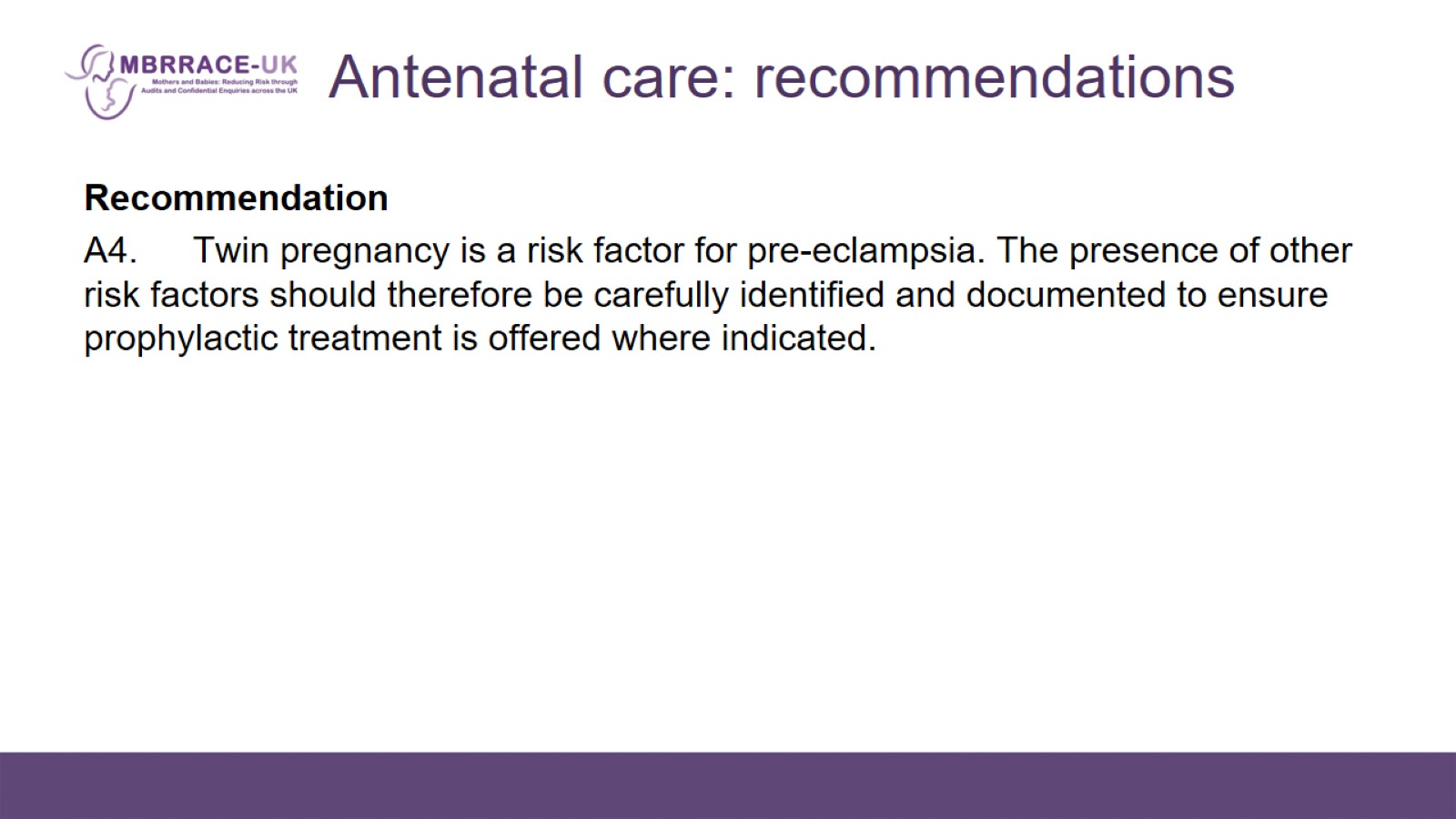 Antenatal care: recommendations
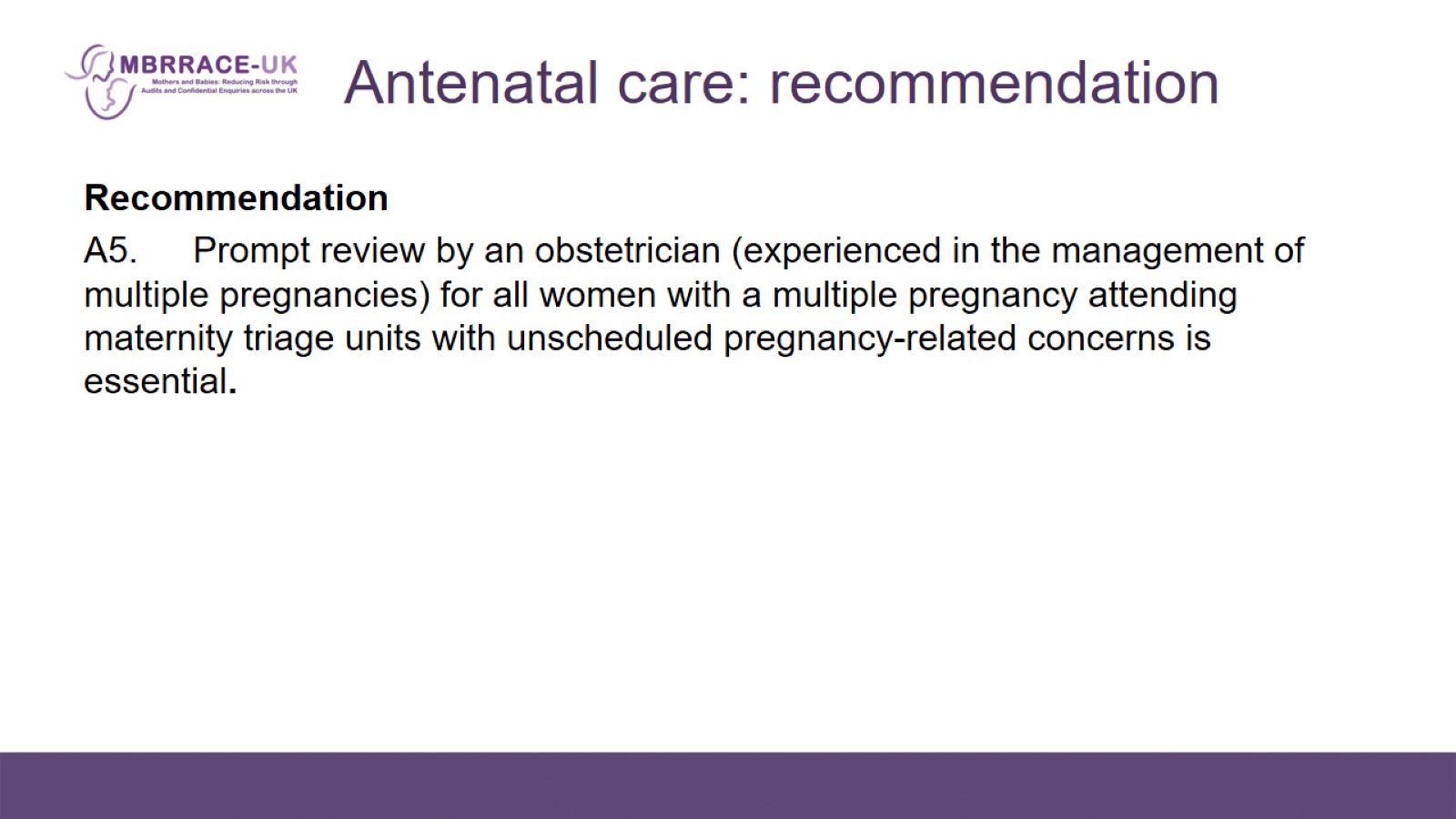 Antenatal care: recommendation
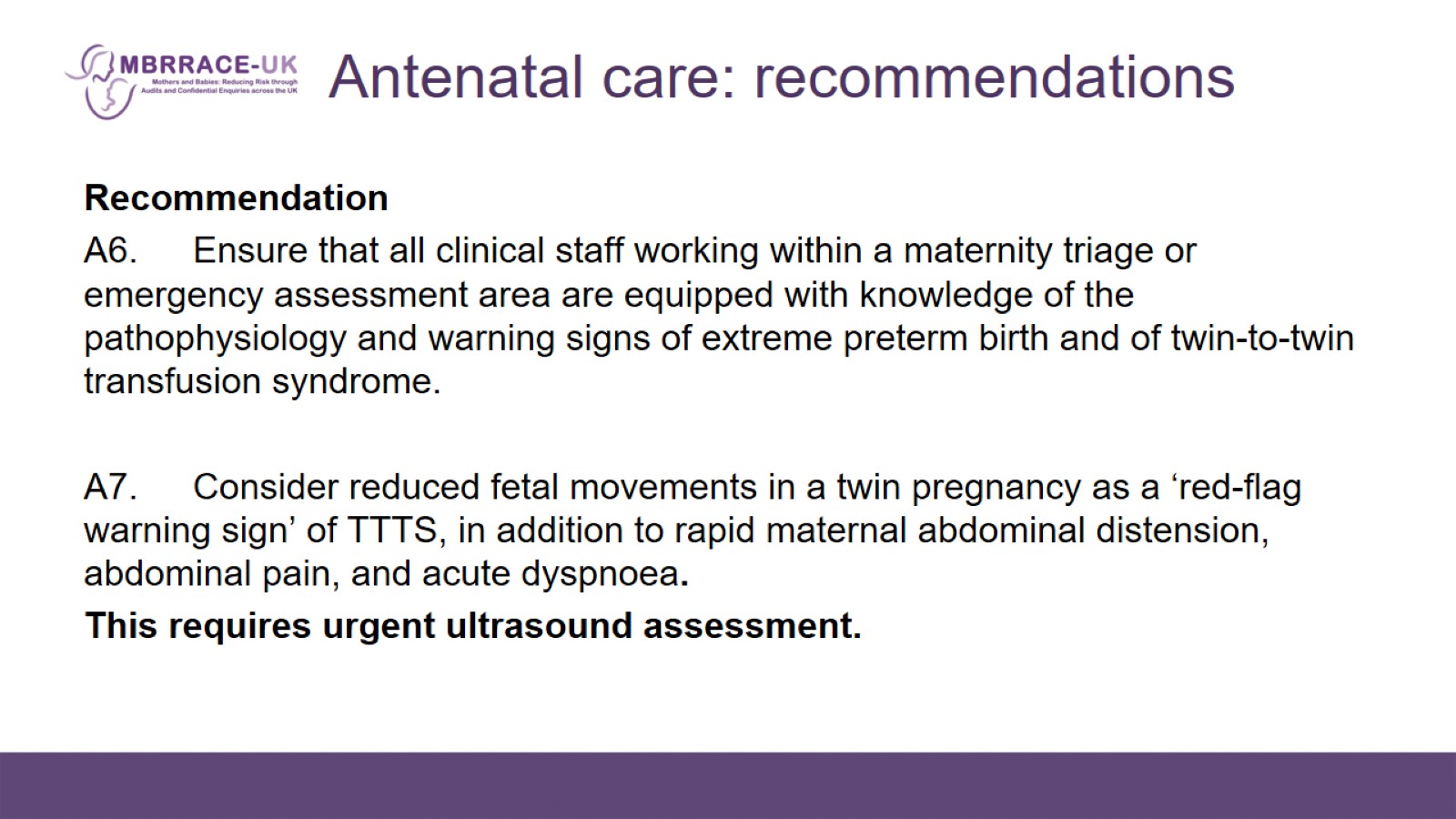 Antenatal care: recommendations
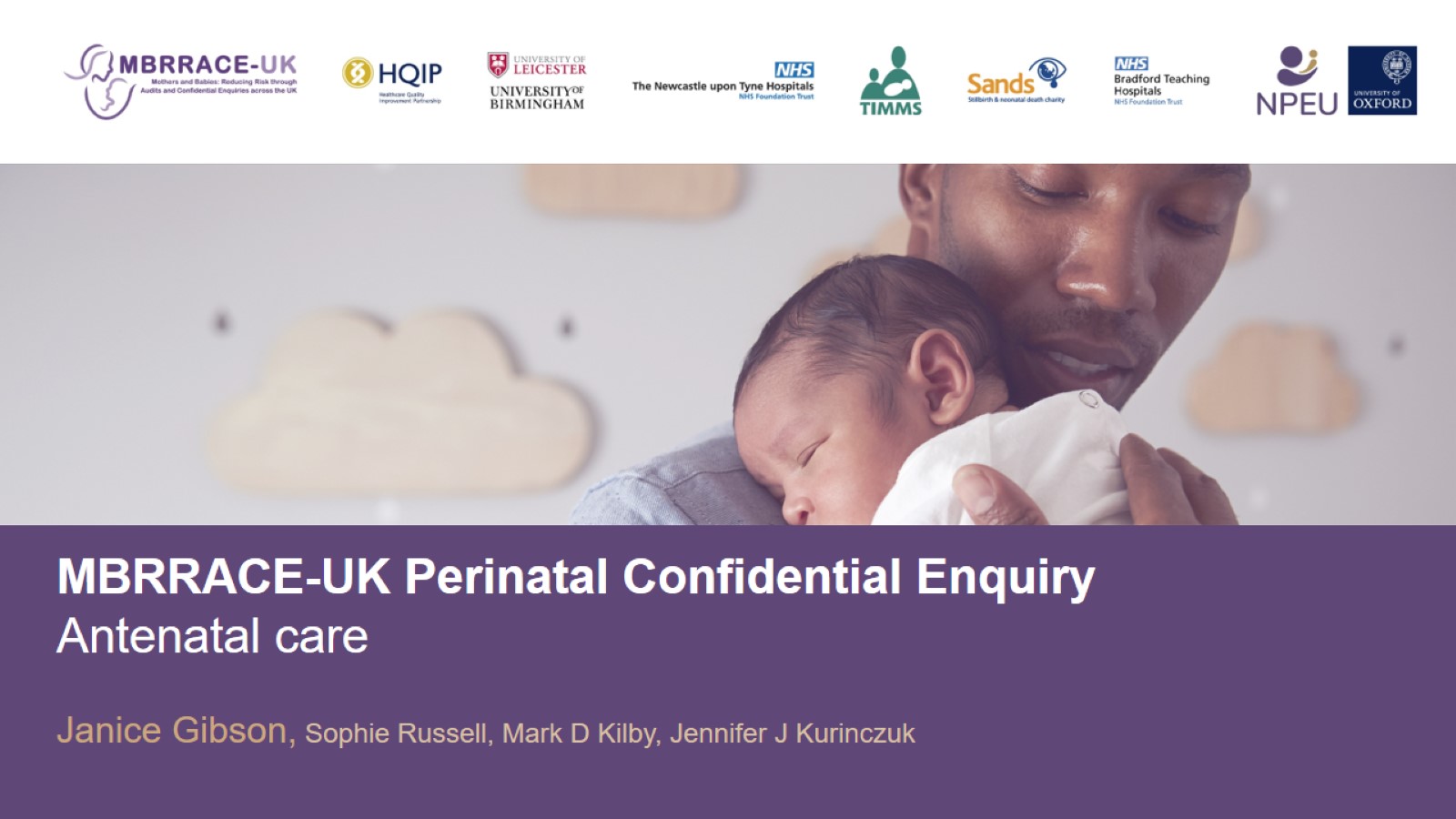